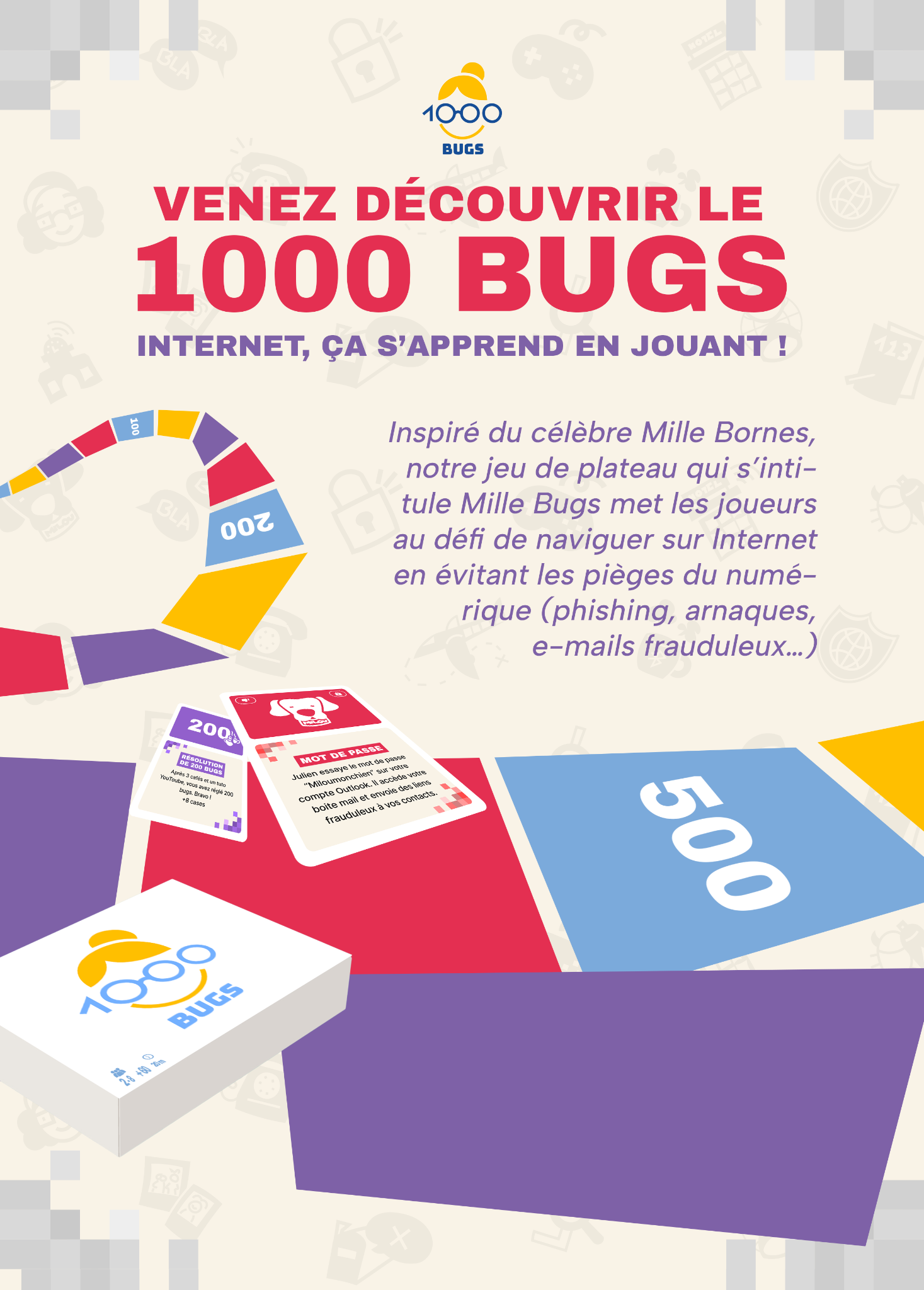 Ici mettre lieu
Ici mettre date et heure
Ici mettre adresse